Prosjekt forynging
Kristian Bergheim
25.10.2021
Statsforvaltaren i Møre og Romsdal har auka fokus på foryning
Nytt engasjement i 6 månader
Bakgrunnen til satsinga er at vi har ein del utfordringar knytt til etablering av forynging etter hogst i fylket.
Pådrivar for kommunane si gjennomføring av Resultatkartlegging og Foryngingskontroll.
Støtte i vidare arbeid med oppfølging av manglande forynging.
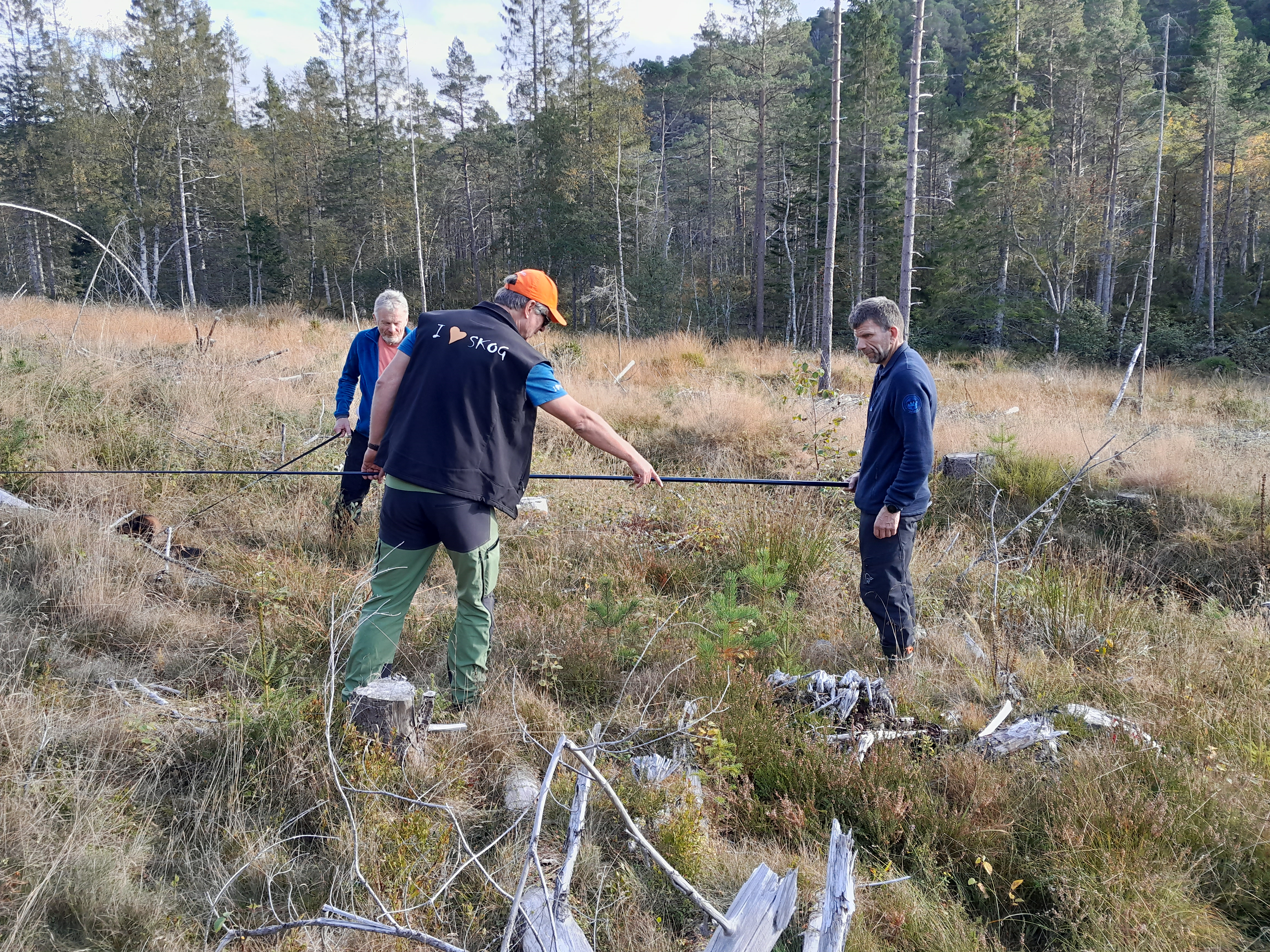 Bilete frå fagdagen 05.10.21
Kva er kravet til tilfredsstillande forynging?
Minste lovlege plantetal jf. forskrift om berekraftig skogbruk







Presisering frå LMD: «Legge til rette for produksjon av framtidig kvalitetsvirke samtidig som virkesforrådet ivaretas eller økes».
§ 8.Tilfredsstillande forynging
Ved etablering av ny skog etter hogst skal tala i tabellen nedanfor leggjast til grunn. Tabellen gjeld både naturforynging og planting.
Rapport om hogst og planting
Statistikken viser at store areal i Møre og Romsdal ikkje er planta til etter hogst.
Signal under fagdagen på Skaret 5. oktober om at fleire ønskjer ei kommunevis oversikt over problemet.

Det kan vere ulike forklaringar til at skogareal ikkje vert planta til att.
Somme av skogeigedomane som rapporten sorterer ut, kan ha forsømt plikta si til å forynge etter hogst.
Kommunane bør følgje opp for å sikre at det blir lagt til rette for forynging, der dette ikkje allereie er gjort.
Skogeigarar som har hogd over 250 m3 i 2015-2017, og ikkje planta i ettertid
Kor stort hogstareal frå 2015-2017 ligg utan forynging?
Totalt 168 skogeigarar i fylket har hogd over 250 m3 i perioden 2015-2017, utan at det er utført planting på eigedomen i ettertid.
Om ein reknar gjennomsnitt 500 m3 pr hogst, så representerer desse hogstflatene eit volum på 84000 m3.
Ved 50 m3 pr. dekar utgjer dei same hogstflatene 1680 dekar.
Dersom heile arealet skulle plantast med 200 planter pr. dekar, ville det gje eit teoretisk plantebehov på 336.000 planter(!)..

Men: Noko er omdisponert til andre føremål og noko er forynga naturleg. Kor mykje er forsømt, og bør følgjast opp?
Rapport i ØKS som viser hogst og planting
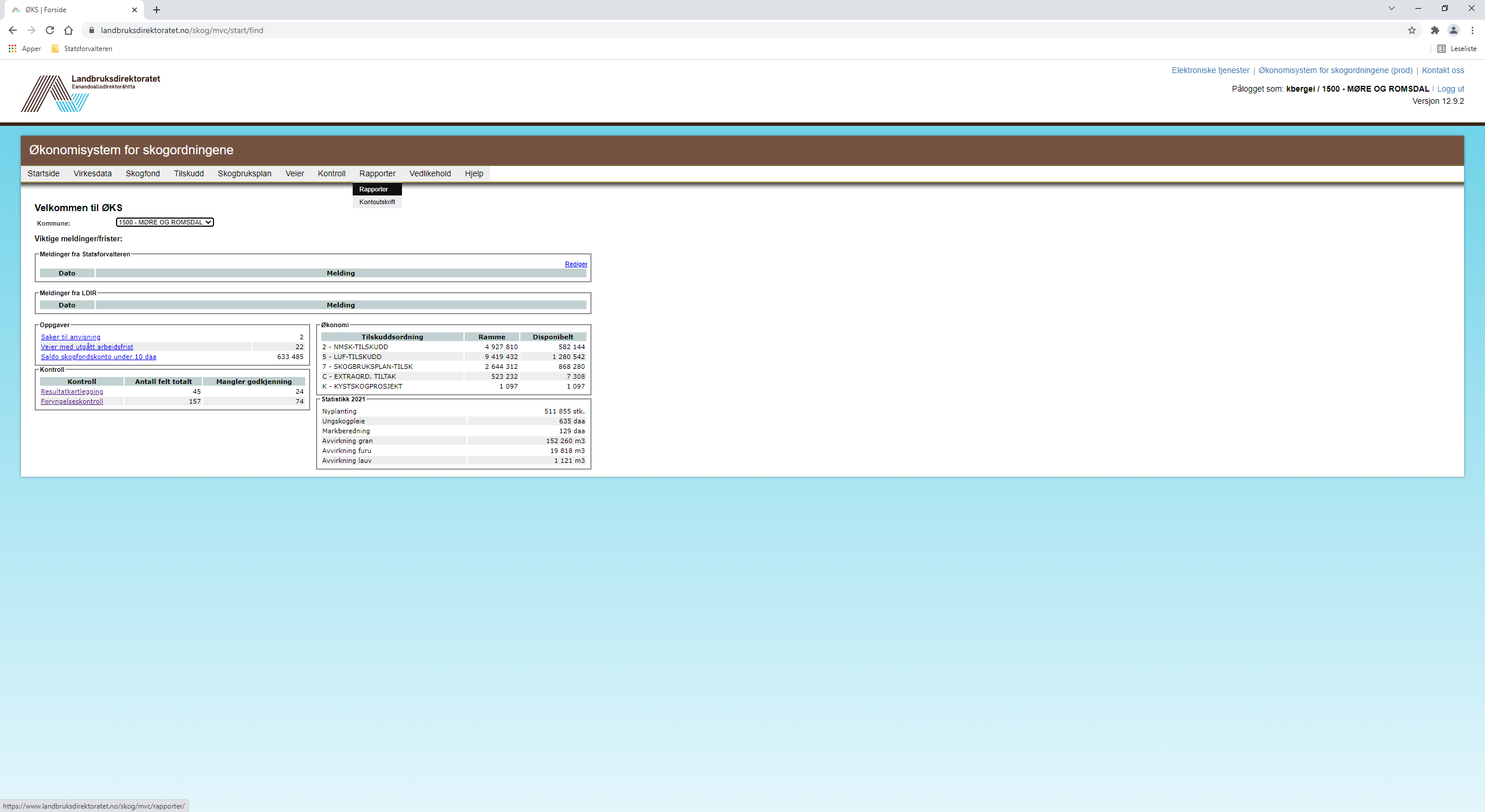 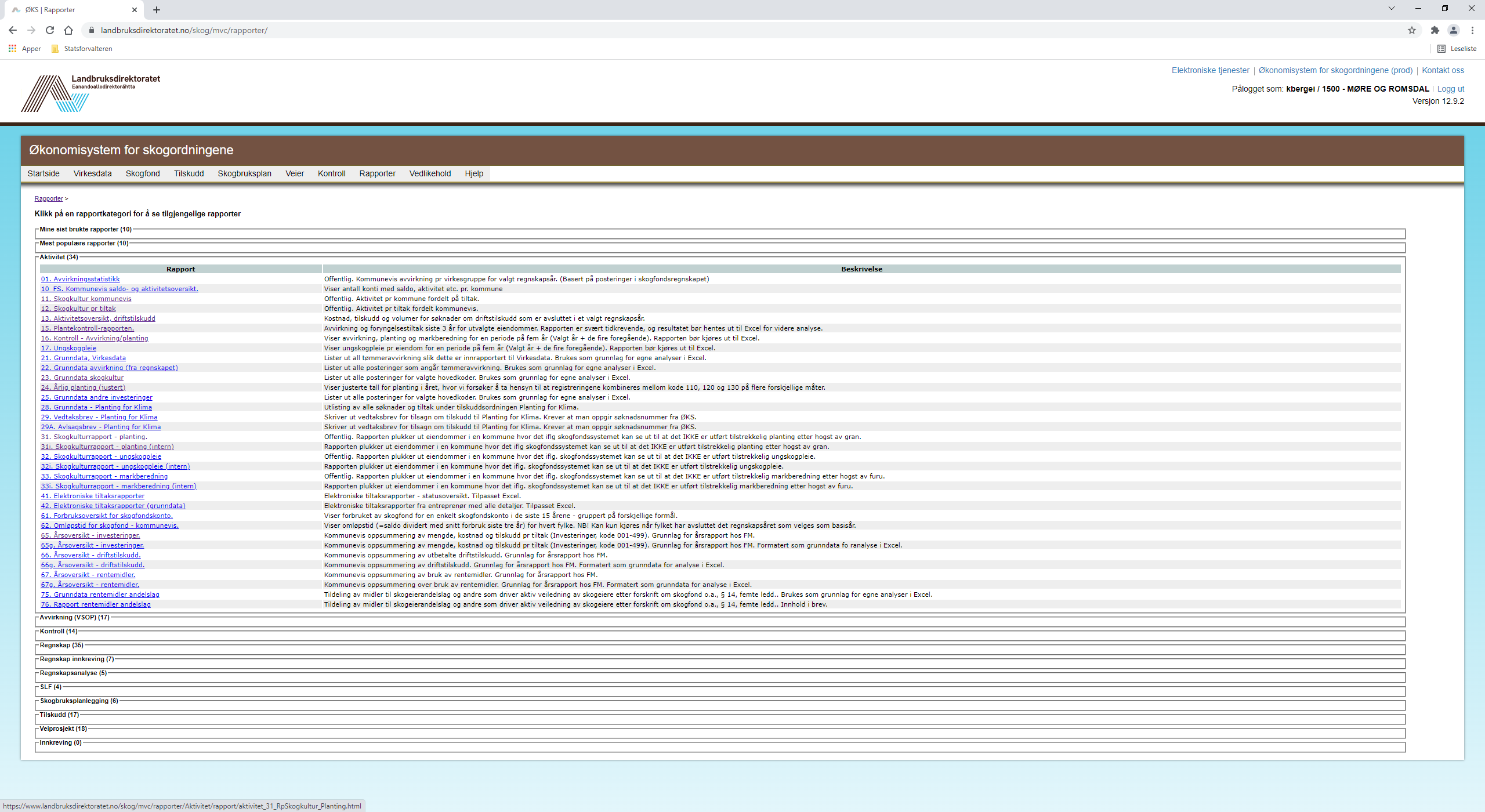